Визитная карточка
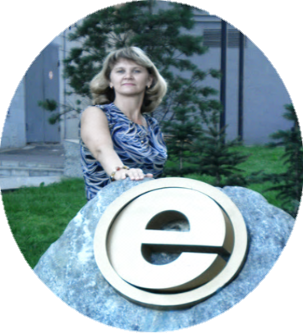 преподавателя информатики и ИКТ 
Абрашиной Людмилы Михайловны

УГСВУ 2012
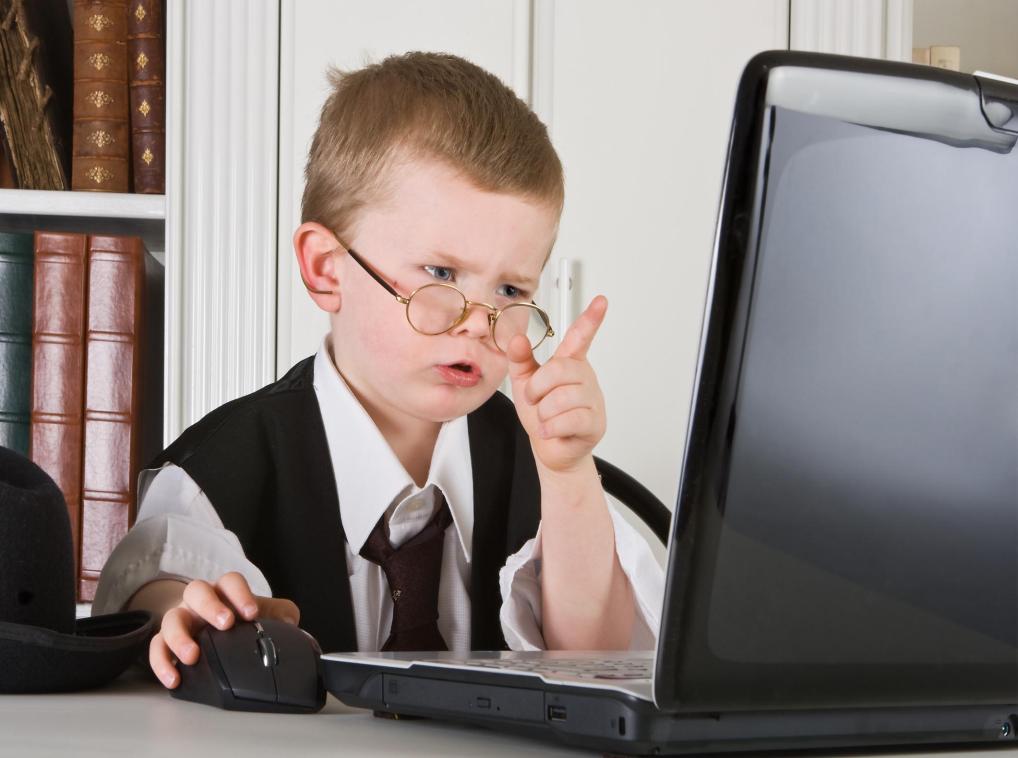 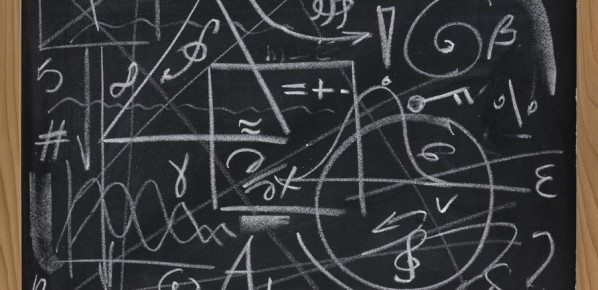 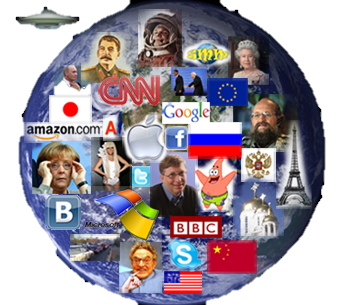 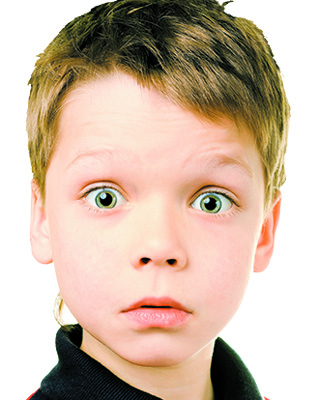 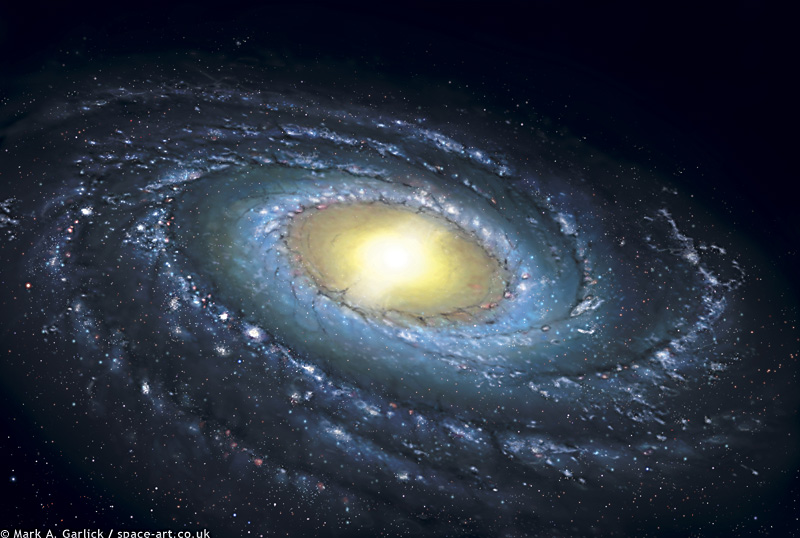 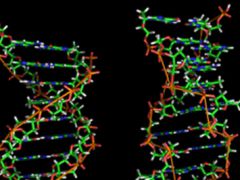 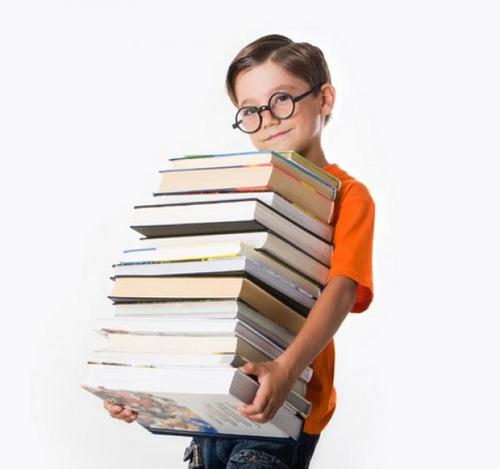 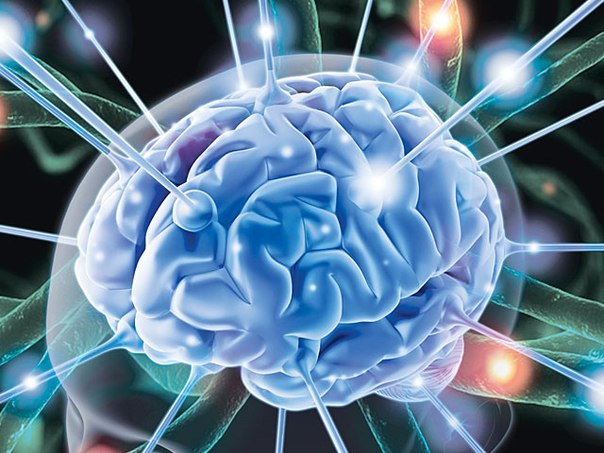 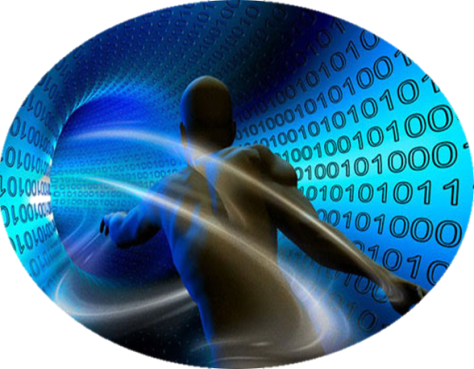 [Speaker Notes: Как известно, современные дети – это уже не чистый лист, на который наносятся знания. К ним поступает много информации отовсюду! Но дети зачастую не умеют превращать информацию в знания. Обилие информации не приводит и к системности знаний. Детей необходимо научить правильно, усваивать информацию, а для этого надо научить их ранжировать, выделять главное, находить связи и структурировать ее. Научить надо и целенаправленному поиску информации, поисковой деятельности. Необходимо подготовить человека, умеющего находить и извлекать необходимую ему информацию в условиях ее обилия, усваивать ее в виде новых знаний. То есть речь идет о формировании у обучающихся информационных компетенций.]
Программа «Новая школа»
«…новая школа - это институт, соответствующий целям опережающего развития. В школе будет обеспечено изучение не только достижений прошлого, но и технологий, которые пригодятся в будущем».
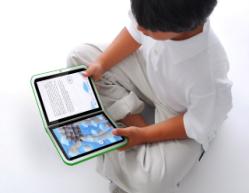 Пути решения проблемы
«Хорошее обучение — это обучение, которое забегает вперед развития и ведет его за собой».
Л.С.Выготский
Учитель может в процессе учебного взаимодействия моделировать достаточно широкий ряд проблемных задач, формировать ключевые компетенции, использовать необходимые технологии и методы.
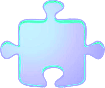 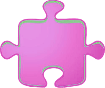 Формирование ключевых компетенций
Проектная технология
Модель успеха
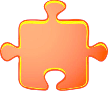 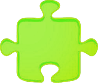 Интерактивные методы обучения
Моделирование
[Speaker Notes: Формирование и развитие успешного человека, достойного гражданина Нашей Страны растянуто во времени. Время, когда последний пазл станет (сформируется) на  место, у каждого свое. Любая методика может показать только срез состояния успешности, принятого на данный момент в обществе.
Во время учебы и на  момент окончания школы  очень важно для выпускников и их родителей  результаты ГИА и ЕГЭ , удача в достижении чего-нибудь, общественное.
В дальнейшем на первый план выходят другие ценности, и свою главную педагогическую цель я вижу в формировании и развитии таких качеств человека, которые помогут ему быть самодостаточным, творческим, способным учиться всю жизнь, получать радость от своего труда, общения и быть счастливым в личной жизни. «Побеждает не тот, кто сильнее, а тот, кто идет до конца»]
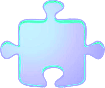 Ключевые компетенции (метапредметные)
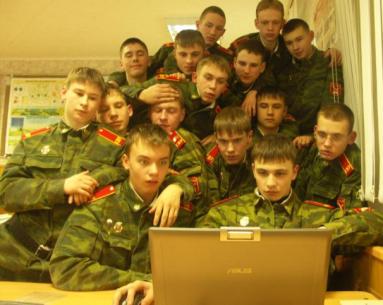 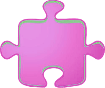 Проектная технология
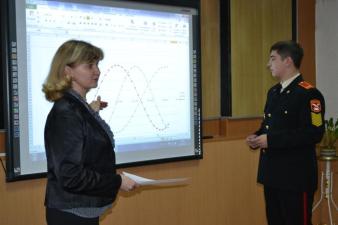 Базы данных
Компьютерная графика
Биоритмы
Графические объекты в среде Visual Basic
Web-сайт
Презентации
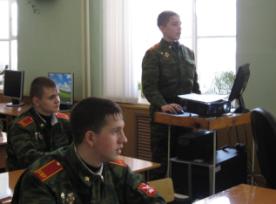 [Speaker Notes: Метод проектов – это гибкая модель организации учебного процесса, ориентированная на самореализацию учащегося путем развития его интеллектуальных и физических возможностей, волевых качеств и творческих способностей в процессе создания под контролем учителя новых “продуктов”]
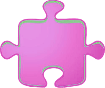 Проектная технология
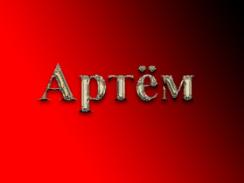 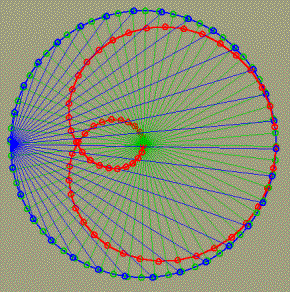 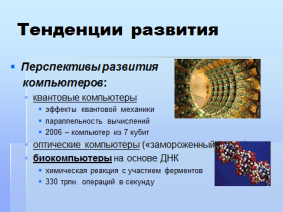 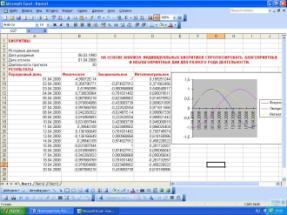 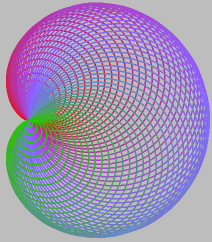 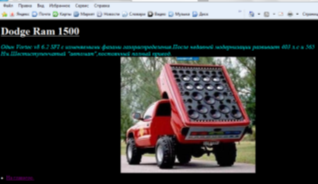 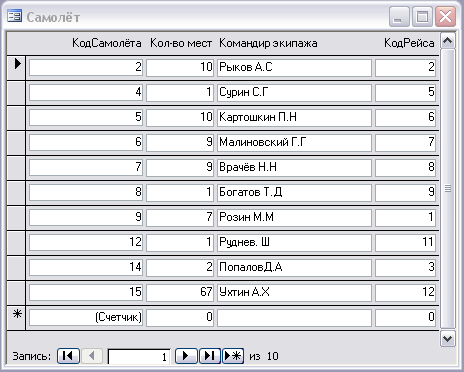 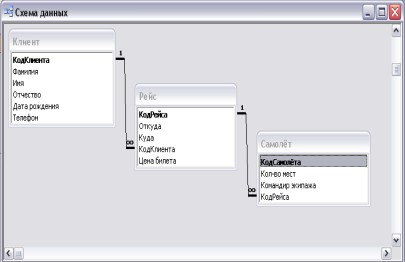 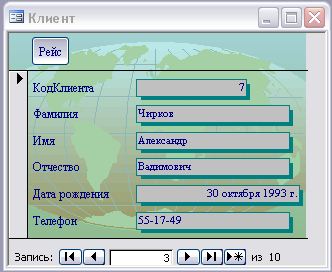 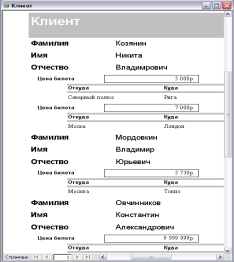 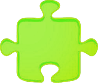 Интерактивные методы обучения
работа в малых группах (в парах, ротационных тройках, “два, четыре, вместе”);
метод карусели;
лекции с проблемным изложением;
эвристическая беседа;
уроки семинары (в форме дискуссий, дебатов);
деловые игры;
использование средств мультимедиа.
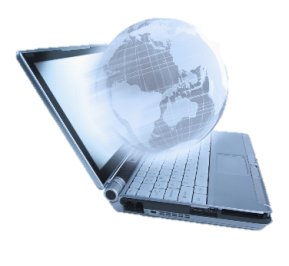 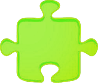 Интерактивные методы обучения
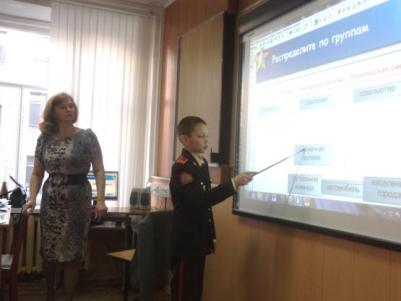 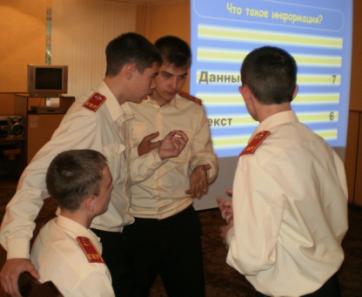 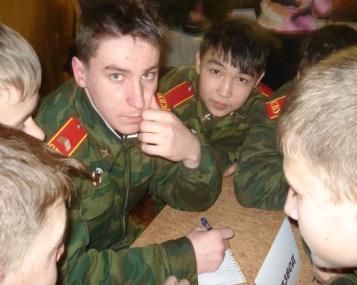 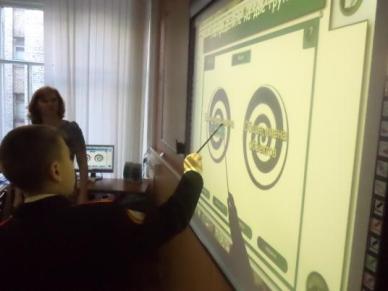 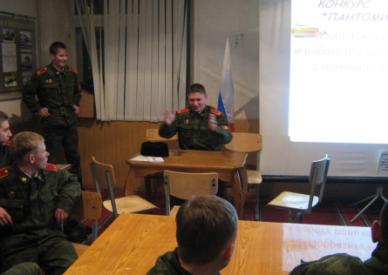 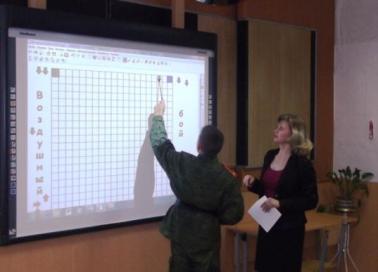 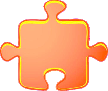 Моделирование
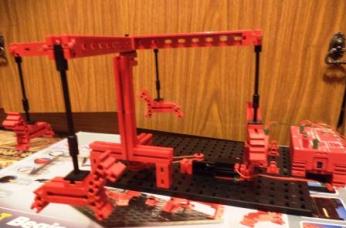 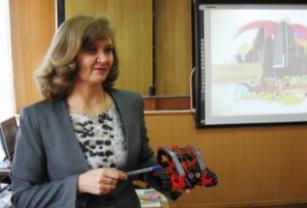 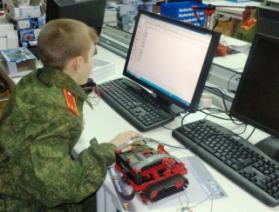 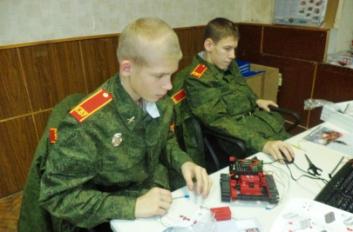 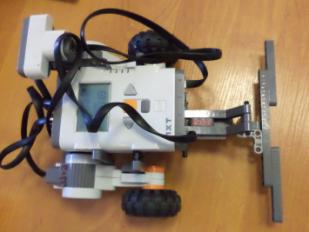 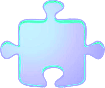 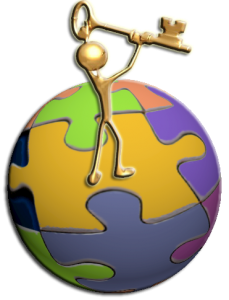 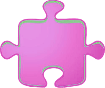 Формирование ключевых компетенций
Проектная технология
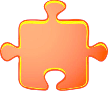 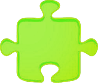 Интерактивные методы обучения
Моделирование
Модель успеха
Свою главную педагогическую цель я вижу в формировании и развитии таких качеств ученика, которые помогут ему быть самодостаточным, творческим, способным учиться всю жизнь, получать радость от своего труда, общения и быть счастливым в личной жизни. 

«Побеждает не тот, кто сильнее, а тот, кто идет до конца»
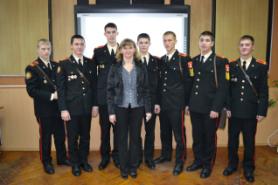 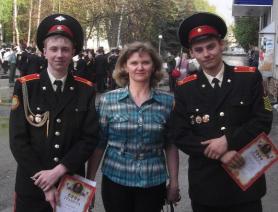 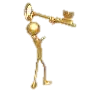 Новаторство
Что такое новаторство?
Это, кажется мне,
на бумаге на ватманской -
мысль о завтрашнем дне.

А стихи, или здание
или в космос окно,
или новое знание -
это, в целом, одно.

В черновом чертеже ли
или в бое кувалд -
Это опережений
нарастающий вал.

Это дело суровое -
руки рвутся к труду,
чтоб от старого новое
отделять, как руду!

Да, я знаю - новаторство
не каскад новостей,-
без претензий на авторство,
без тщеславных страстей -

это доводы строит
мысль резца и пера,
что людей не устроит
день, погасший вчера!

Не устанет трудиться
и искать человек
то, что нашей традицией
Назовут через век.
 


Семен Кирсанов, 1954
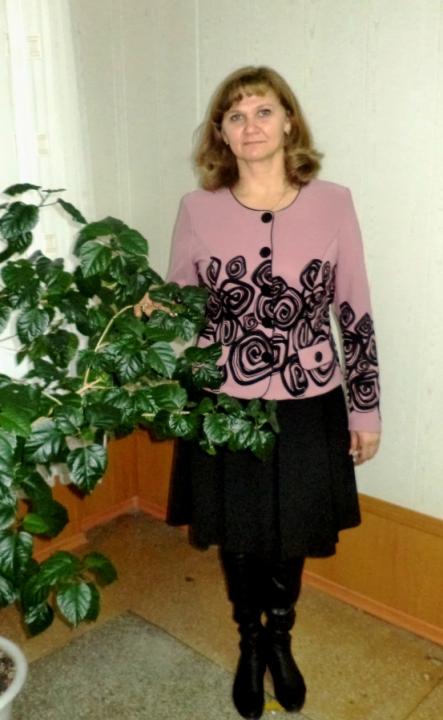 Спасибо 
за внимание!